情報処理技法(リテラシ)I第14回：総合発展課題
産業技術大学院大学
助教　柴田 淳司
目次
これまでのまとめ
アナウンス
総合発展課題
2018/7/18
情報処理技法（リテラシ）I
今出ている課題一覧
パスワード変更NEW ARRIVAL
忘れないように
授業評価アンケート
授業時間中に実行、提出
INFOSS情報倫理
7/18中の提出
総合発展課題
7/18中の提出
タッチタイピング
この後実施
期末試験
8/1実施
2018/7/18
情報処理技法（リテラシ）I
パスワード変更
パスワードを変更しよう！
本学のパスワードの有効期限は1年間
来年の4月19日には有効期限切れに！
年2回の変更を推奨（忘れがちなので）
2018/7/18
情報処理技法（リテラシ）I
授業評価アンケート
授業全体のアンケートをとります

諸注意
授業用ページからアンケート提出
「受講時限」と「担当教員」を忘れずに入力
2018/7/18
情報処理技法（リテラシ）I
INFOSS情報倫理
WebClassで受講する倫理の基礎知識を問う問題
「INFOSS情報倫理 2018 修了テスト」5つを受講する
スクリーンショットを取って提出（名前と成績が映るように）
提出期限：2018/07/18 PM23:59
提出は演習課題と同様に授業ページから
名前と
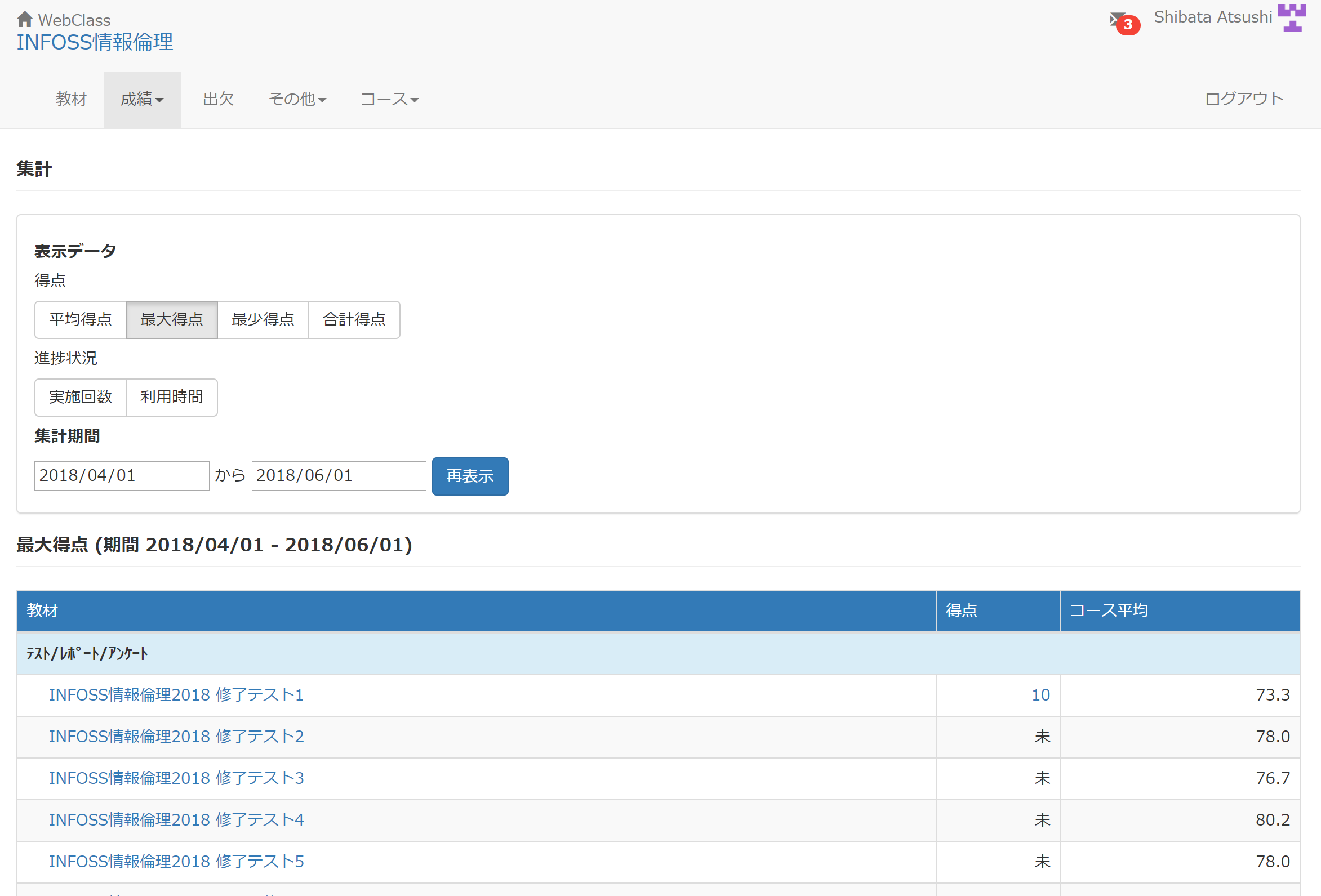 成績
2018/7/18
情報処理技法（リテラシ）I
タッチタイピング
タッチタイピング速度計測テスト
富士通のタッチタイピングページを利用
ローマ字入力の、短文の四種類のうち１つを実施する
スコア300以上で6点
木1は2018/07/18、木2は2018/07/12に実施

試験の流れ
１０分間タッチタイピング時間を設ける
時間内で最も良い成績のスクリーンショットを提出						（別途時間を取る）
2018/7/18
情報処理技法（リテラシ）I
総合発展課題
配布資料と発表資料を作る
Excelでデータとグラフ
Wordで配布資料を作成
PowerPointで発表資料
内容
テーマは「東京女子大学現代教養学部の紹介」
その際、以下の条件を満たすこと※条件を満たすなら別のテーマで作成しても構いません。
2018/7/18
情報処理技法（リテラシ）I
期末試験
8月1日に行われる試験
試験範囲：テキスト、INFOSS情報倫理、著作権パンフレット
配点：30点

注意事項
試験室を間違えると、受験しても原則採点されない。
答案は、指定された提出場所に提出しないと原則採点されない。
したがって、必ずリテラシ1の「曜日、時限、担当者氏名」を記憶しておくこと。
2018/7/18
情報処理技法（リテラシ）I
タッチタイピングテスト
「富士通　タッチタイピング」のページへ
「実力アップコース　短文　ローマ字」
「からだの慣用句」で実行できる状態にして待機
合図をしたら試験開始
10分間の試験
その間何回でもOK
スクリーンショットを撮る(Command + Shift + 3)↑名前、時刻、スコアが見えるように！
終了後は毎回の演習時と同じように提出
2018/7/18
情報処理技法（リテラシ）I
富士通のタッチタイピングページ
2018/7/18
情報処理技法（リテラシ）I
ローマ字・短文
2018/7/18
情報処理技法（リテラシ）I
画面が表示されない人へ
このあたりを
クリック
2018/7/18
情報処理技法（リテラシ）I
タッチタイピングテスト
「富士通　タッチタイピング」のページへ
「実力アップコース　短文　ローマ字」
「からだの慣用句」で実行できる状態にして待機
合図をしたら試験開始
10分間の試験
その間何回でもOK
スクリーンショットを撮る(Command + Shift + 3)↑名前、時刻、スコアが見えるように！
終了後は毎回の演習時と同じように提出
2018/7/18
情報処理技法（リテラシ）I
第1回：授業概要
Macの使い方
マウスとキーボードによる操作方法
メニューバーが上部にある
Finderの操作
Launchpadとアプリケーション
commandやshift、ctrlを押しながらでショートカット

パスワード設定
大学のパスワードはキーチェーンで全て一括管理

プリンタの利用方法
プリント5円 or 10円/1枚
2018/7/18
情報処理技法（リテラシ）I
第2回：ファイルシステム
ファイルとは
データ→	ファイル
データを格納→フォルダ

ファイルの情報
パス：	ファイルの場所
絶対パス：ルートフォルダから見た位置
相対パス：現在の操作場所から見た位置
拡張子：どのアプリで開くべきかの情報
2018/7/18
情報処理技法（リテラシ）I
第3回：メール
eメール
手紙をやり取りするサービス
[アカウント名]@[サーバアドレス]

メールのマナー
内容がわかる件名
誰から誰あてかを本文中に
相手が知っていること、知らないことを意識して書く
2018/7/18
情報処理技法（リテラシ）I
第4回：インターネットとクラウドサービス
インターネットって？
コンピュータ間通信用の接続網のこと

アドレス
ネットワーク上のどのコンピュータかを示す情報

サーバー
ネットワーク上にあるサービスをするコンピュータ
www:ウェブサービス
mail:	メールサービス
2018/7/18
情報処理技法（リテラシ）I
第5回：ウェブブラウザとネチケット
ウェブサービス
ブラウザで情報を見るためのインターネットサービス
サーバ上のファイルをブラウザで表示
URL=通信プロトコル://サーバアドレス/ファイルのパス
2018/7/18
情報処理技法（リテラシ）I
第7回：情報検索と情報整理
検索
AND/OR/NOTなどをうまく使いこなそう
画像検索/トレンド検索/論文検索なども活用しよう

情報整理
情報はメモ帳やExcelなどに保存しておこう
特に本や論文の著者情報、発行年数等は参考文献として使う時に必要
2018/7/18
情報処理技法（リテラシ）I
第8回：著作権と情報倫理
著作権
絵/文章/動きなど、「情報として」残せば著作物
著作物を勝手に使用しては駄目(個人使用ならOK)

情報倫理
倫理観を持とう
詳しくはINFOSS情報倫理で
2018/7/18
情報処理技法（リテラシ）I
総合発展課題
2018/7/18
情報処理技法（リテラシ）I
総合発展課題
配布資料と発表資料を作る
Excelでデータとグラフ
Wordで配布資料を作成
PowerPointで発表資料
内容
テーマは「東京女子大学現代教養学部の紹介」
その際、以下の条件を満たすこと※条件を満たすなら別のテーマで作成しても構いません。
レポート作成能力を問う課題
2018/7/18
情報処理技法（リテラシ）I
レポート作成
Word
論理的な文章
読みやすいフォーマット
Excel
表作成
グラフ作成
PowerPoint
わかり易い解説
見やすい図表
2018/7/18
情報処理技法（リテラシ）I
理論的な解説？
遊園地の来場者数
検証結果
晴天時と雨天時で来場者数に大きな差がある
雨天時の来場者が想定より多くて意外だった
2018/7/18
情報処理技法（リテラシ）I
理論的な解説
遊園地の来場者数
検証結果
晴天時は雨天時より来客数が1.7倍以上多い
雨は来客数に相関があることがわかる					（not 因果関係）
→雨天時に来場した/しなかった人にアンケートへ…
2018/7/18
情報処理技法（リテラシ）I
図表から何を読み取るか？
2018/7/18
情報処理技法（リテラシ）I
図表から何を読み取るか？
2018/7/18
情報処理技法（リテラシ）I
理論だった説明
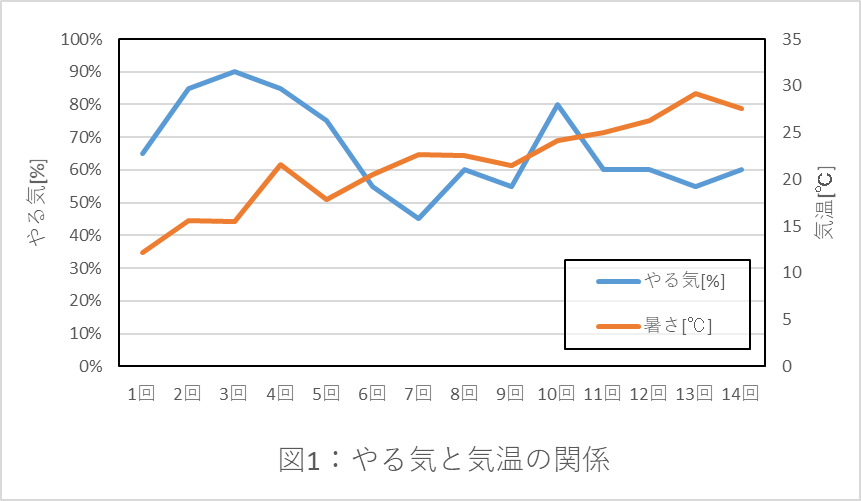 図１では、やる気と気温の関係を表している。やる気が高い時期と、気温が低い時期が一致していることがわかる。相関係数を計算したところ、中程度の負の相関(-0.49)が求められた。以上のことより、気温がやる気に影響していることが示される。
　また、第８回以降はクーラーにより室内環境が改善しているため、それを考慮するとさらに高い相関関係にあることが示唆される。
2018/7/18
情報処理技法（リテラシ）I